Fibroblasts
Fib R1 – 6 samples
B-actin
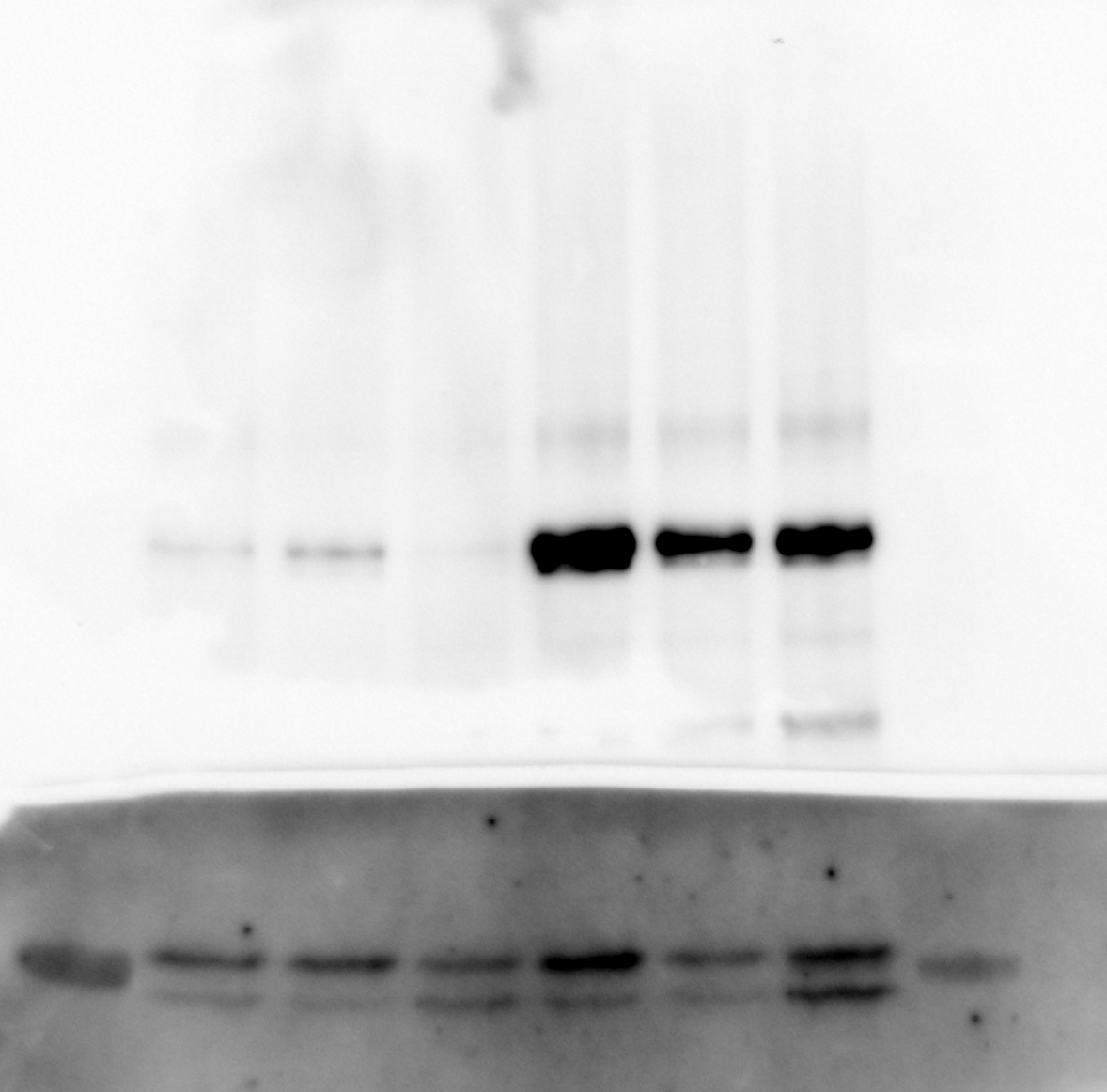 P62
Couldn’t see it
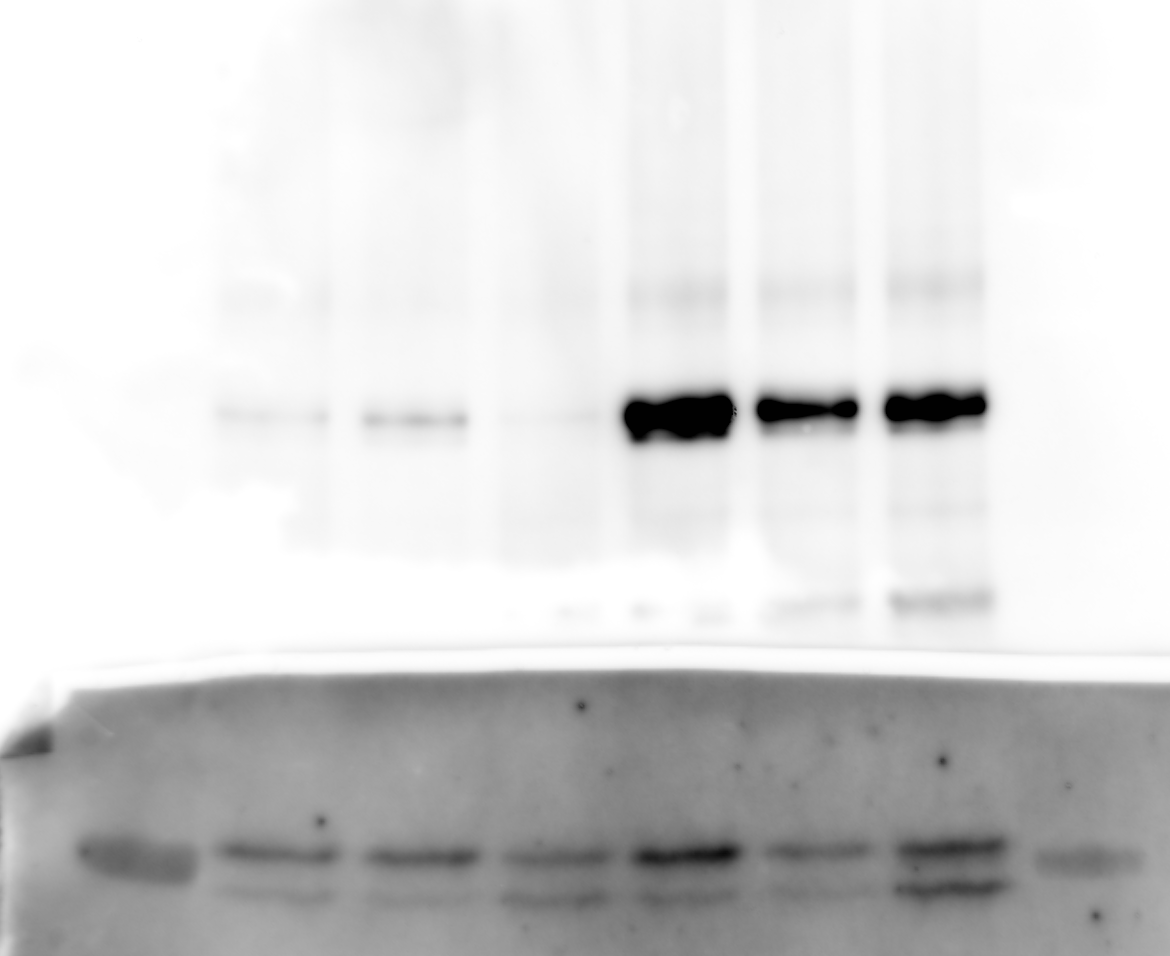 LC3 I & II
Fib R1 – 8 samples
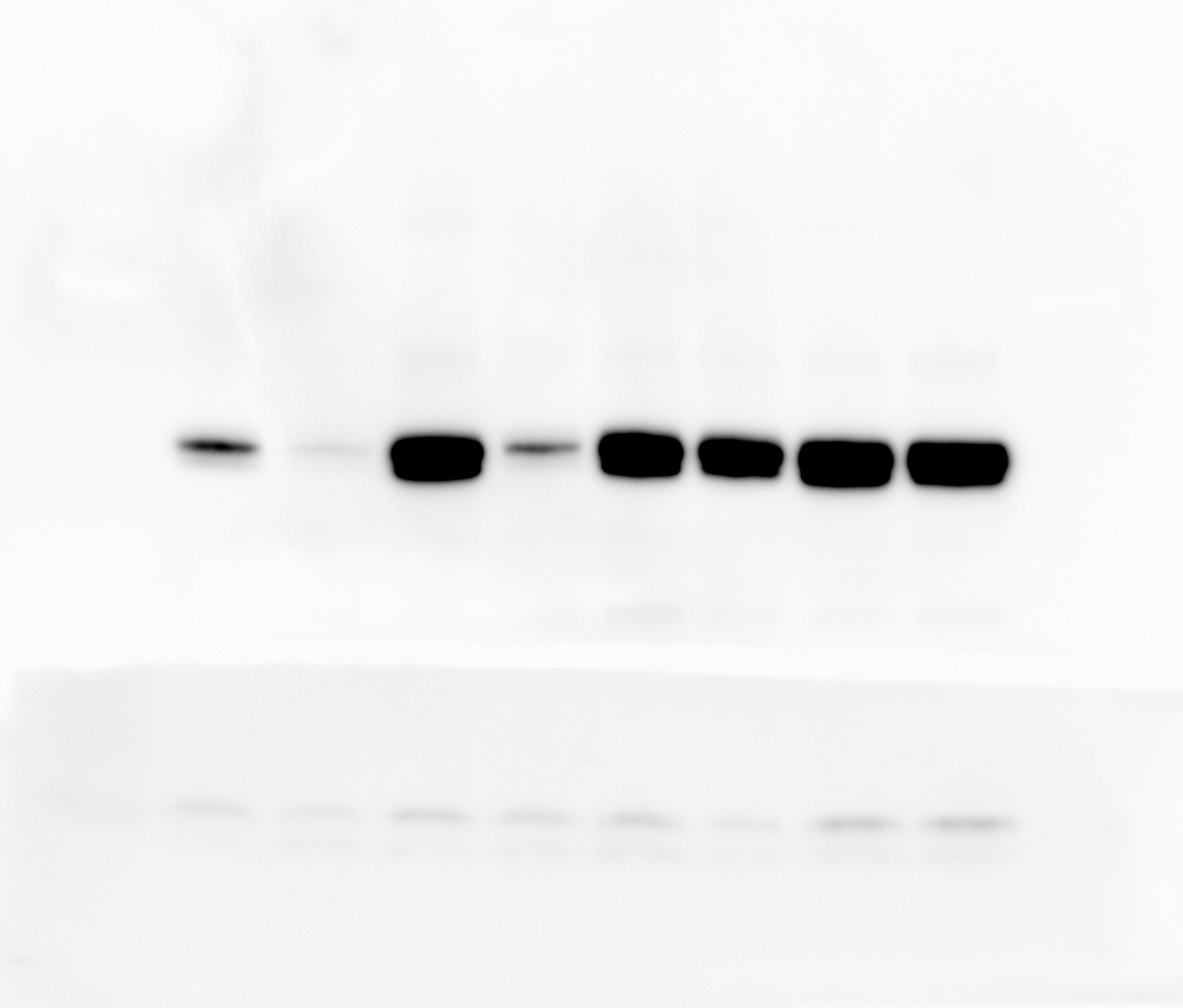 B-actin
P62
Couldn’t see it
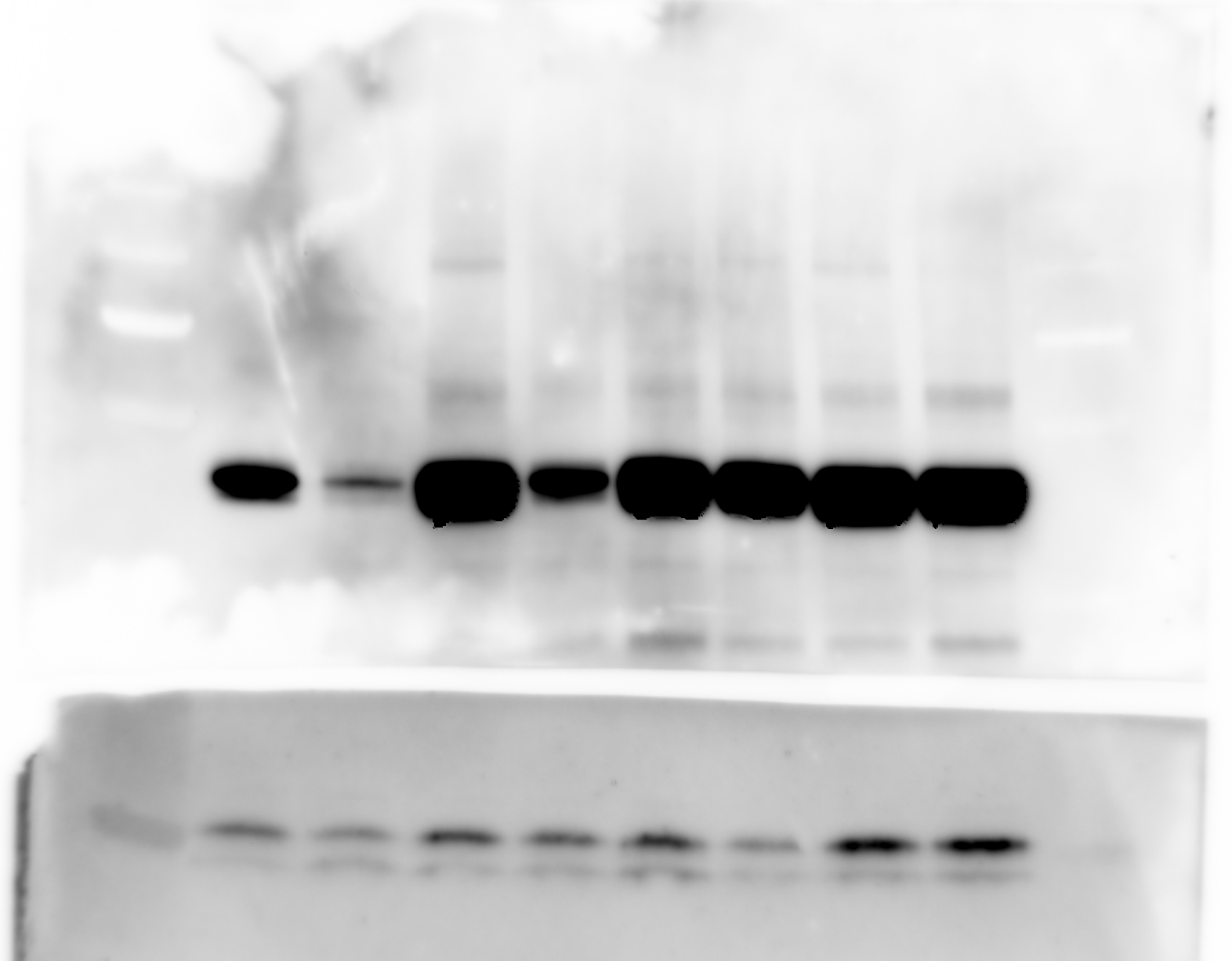 LC3 I & II
Fib R2 – 8 samples
B-actin
P62
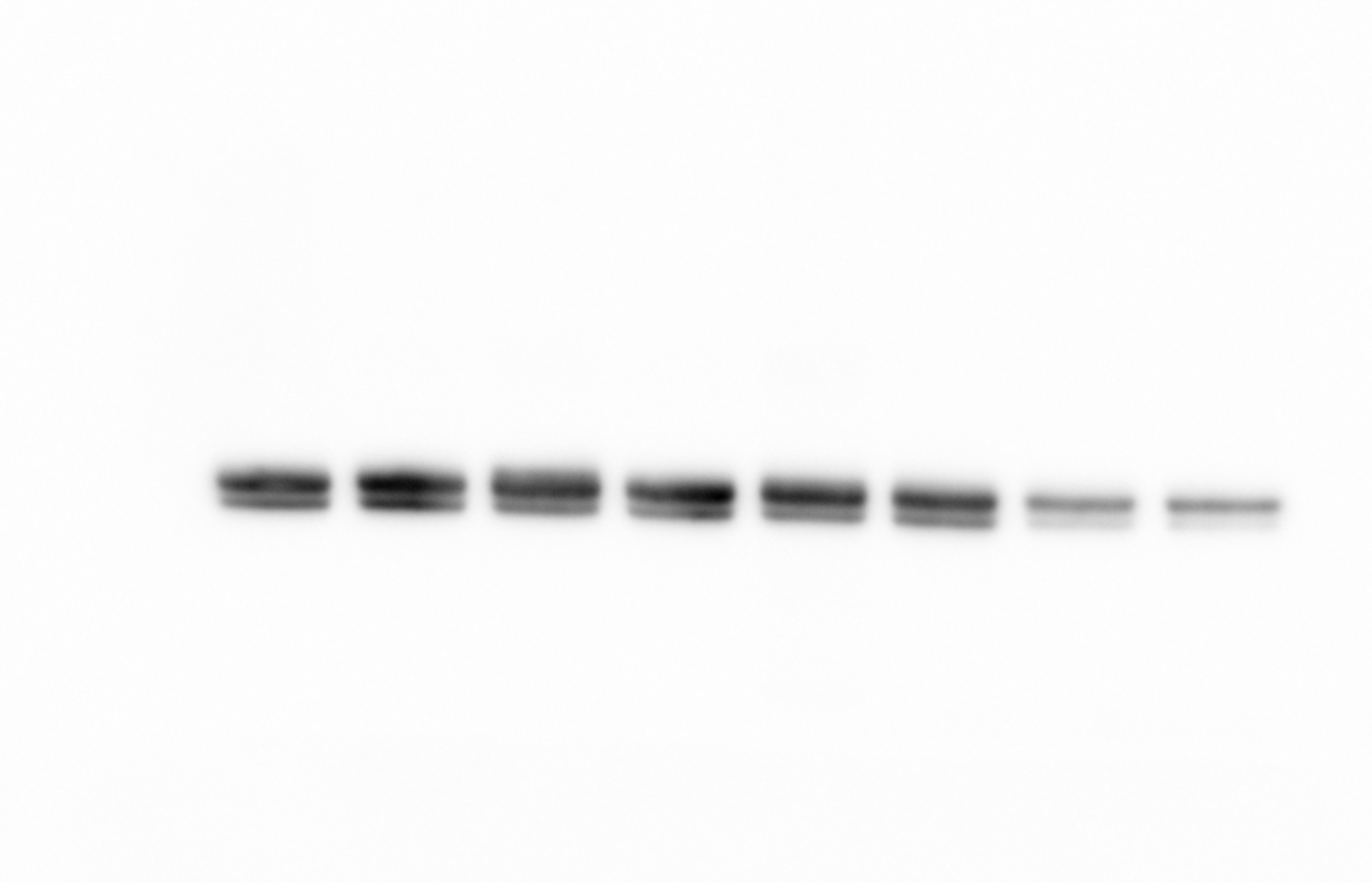 Couldn’t see it
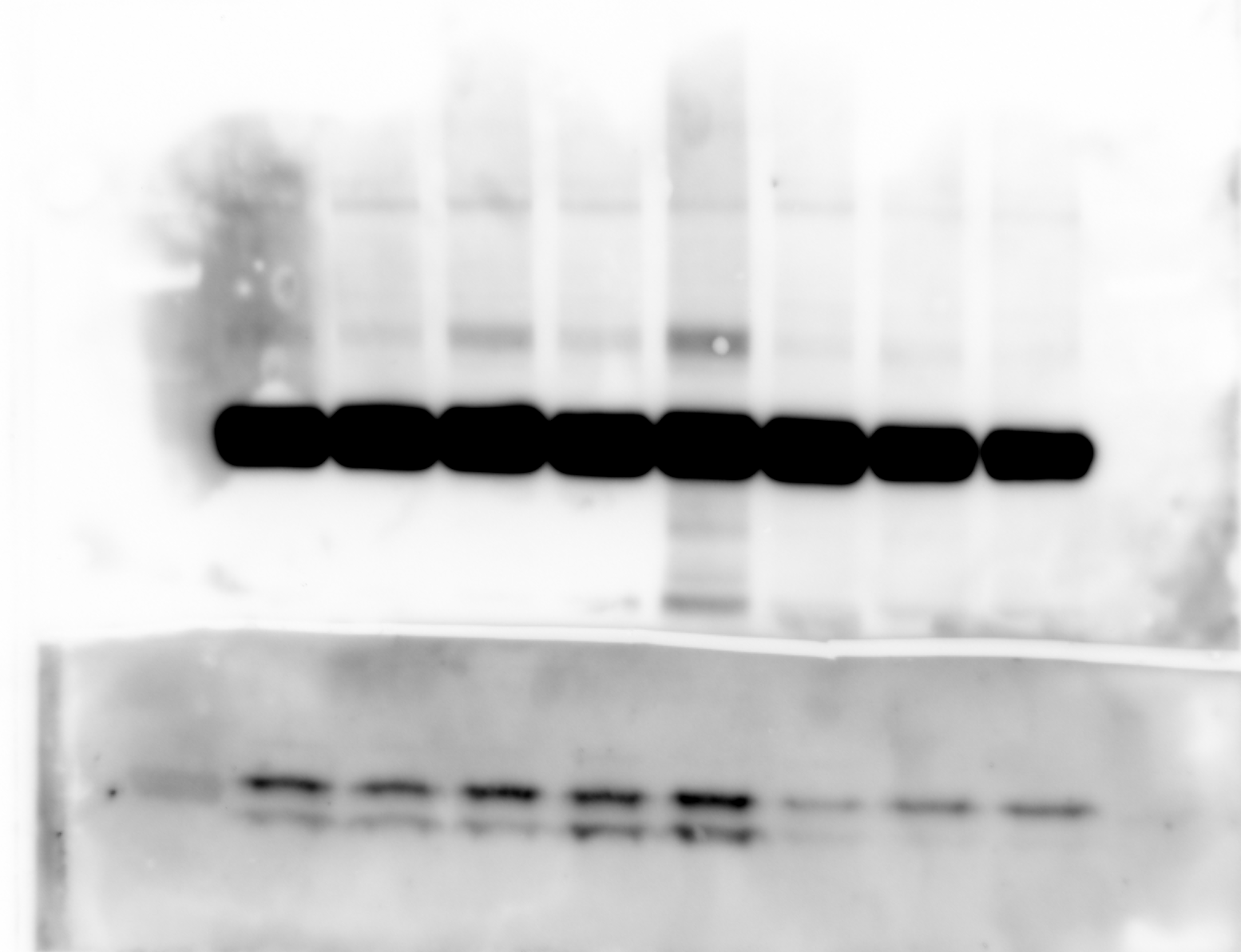 LC3 I & II
Fib R3 – 8 samples
Decrease ab dilution to 1:500
B-actin
P62
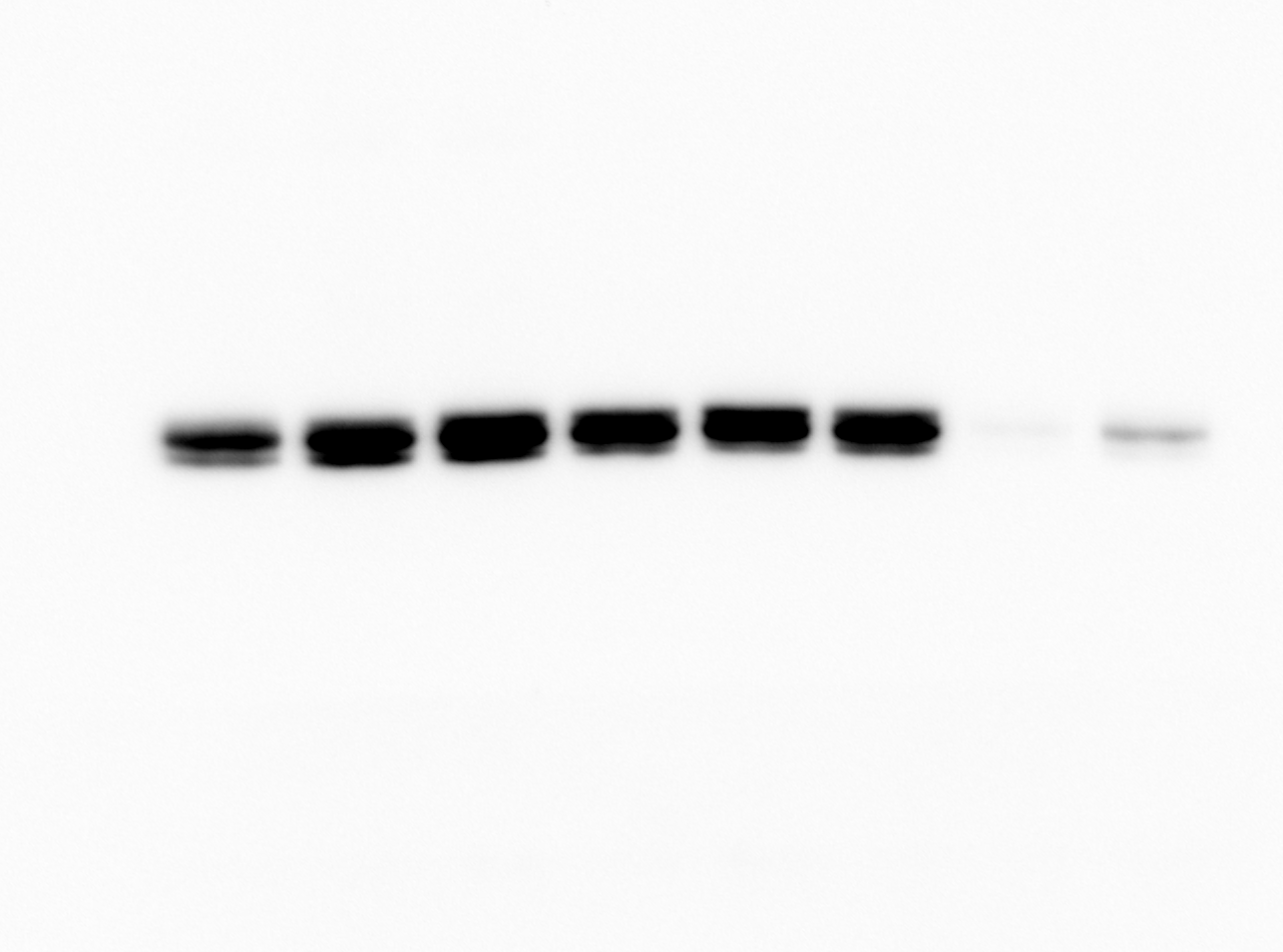 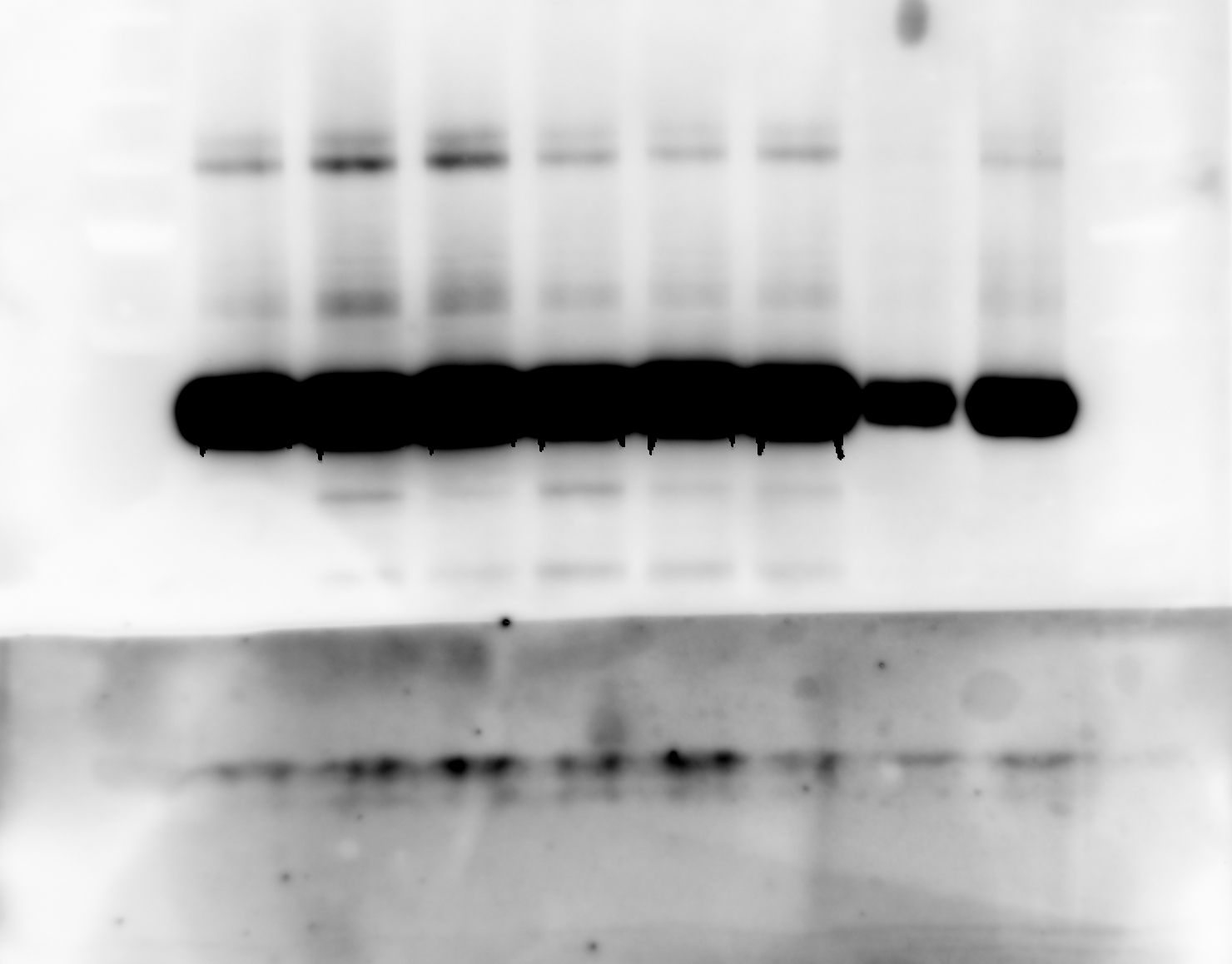 We still have the 2 bands but maybe with this dilution we can quantified it
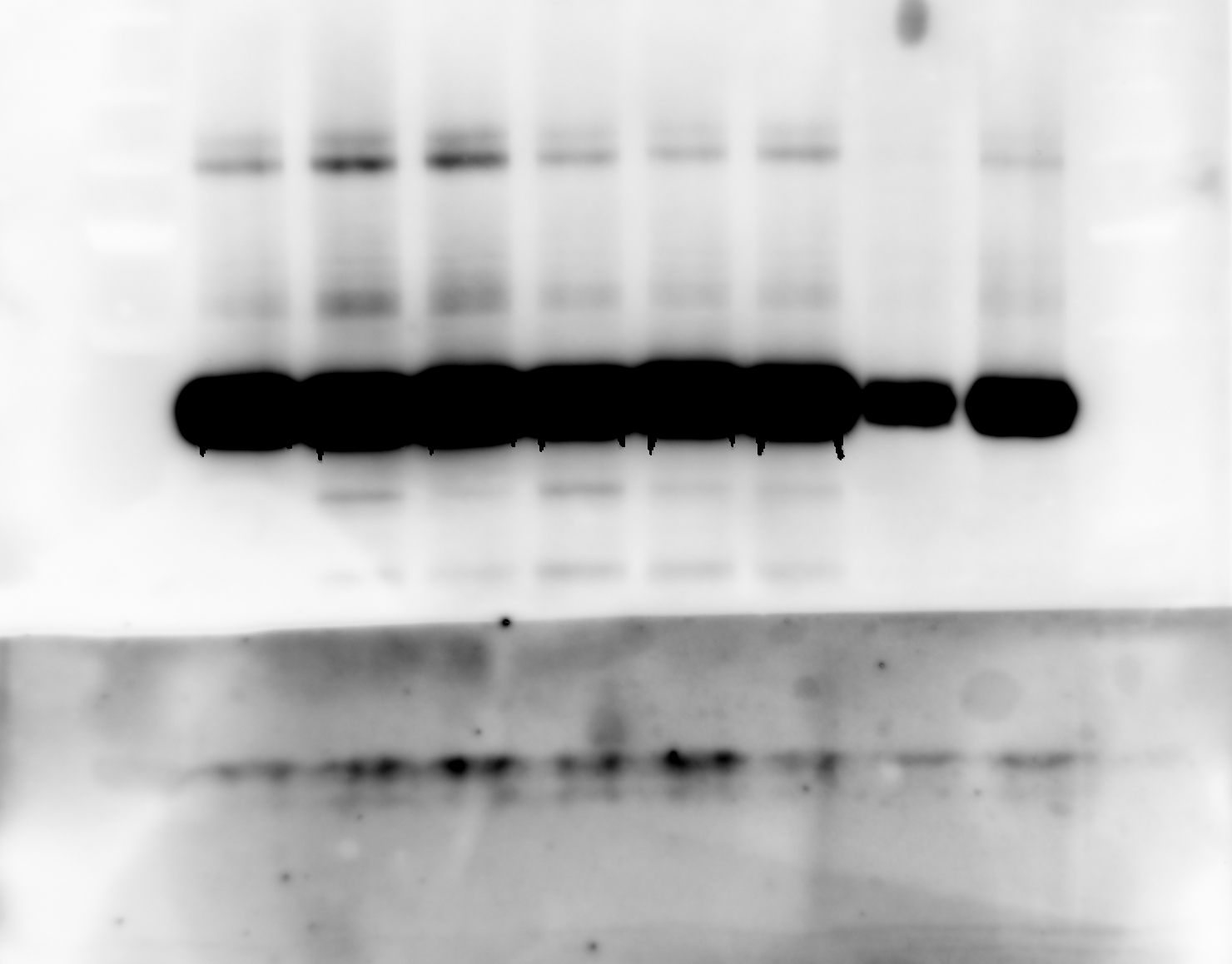 LC3 I & II
LC3 didn’t arrived, had to used a reused one from 3mL with less than 3ul